Pedagogiset asiakirja ja oppimisen tukiLaitila 21.11.19
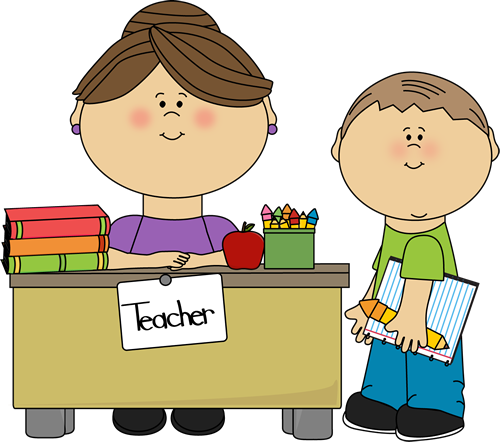 YTM, Opiskeluhuollon esimies Sari Ågren
Sivistystoimiala, Opetus ja nuoriso, Opiskeluhuolto
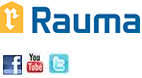 Mitä ajatuksia oppimisen tuki herättää?
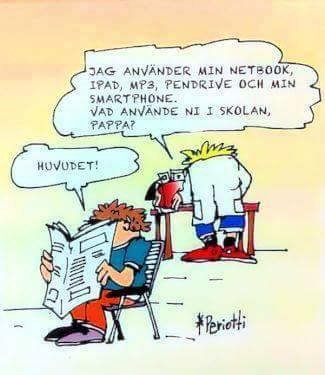 Oppimisen tuesta yleisesti
Jokainen opettaja tuntee opetussuunnitelman

Varhainen, yleinen tuki kuuluu kaikille

Vaihteleva, monipuoliset, monimuotoiset ja toiminnallisuutta korostavat tavat opettaa, monipuolinen oppimisympäristö  = tukea parhaimmillaan!

Osallisuus tukea suunniteltaessa

Suostumuksia ei tarvita – oppimisen tuki on oppilaan oikeus ja koulun velvollisuus
Tuki on kolmiportainen
k
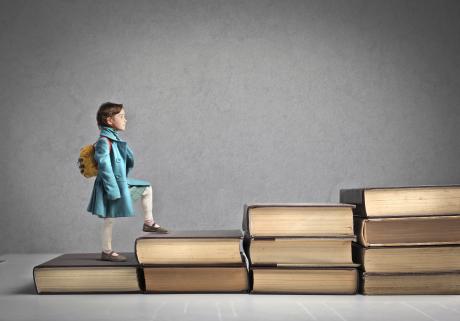 PEDAGOGINEN SELVITYS
HOJKS
Erityinen tuki
OPPIMIS-SUUNNITELMA
PEDAGOGINEN ARVIO
Tehostettu tuki
Yleinen tuki
Yleinen tuki
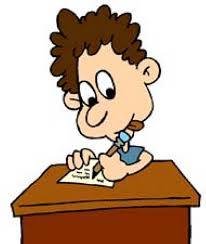 Kuuluu kaikille
Kestolta lyhytaikaista
Käytössä 1-2 eri tukimuotoa
Sisältää eriyttämistä, tukiopetusta, opettajien keskinäistä yhteistyötä, opetusryhmien muuntelua, ohjaustoimia, osa-aikaista erityisopetusta, monipuolisia osaamisen osoittamistapoja, joustavia ryhmittelyjä, oppilashuollon tukea, apuvälineitä, oppilaanohjausta jne.
Tehostettu tuki
Kun yleinen tuki ei riitä / yleistä tukea on annettu

Yleistä tukea säännöllisempää, vahvempaa ja pitkäkestoisempaa

Sisältää useampia tukimuotoja kuin yleisessä tuessa

Mahdollisuus erityisiin painoalueisiin

Tehostettuun tuen aloittaminen vaatii pedagogisen arvion, johon sisältyy moniammatillinen käsittely

Tehostetussa tuessa viimeistään tehdään oppimissuunnitelma.
Erityinen tuki
Kun oppilas ei tehostetun tuen menetelminkään selviydy yleisen oppimäärän tavoitteista (arvosana 5)

Sisältää erityisopetusta ja muuta pitkäkestoista tukea

Opiskelu joko oppiaineittain tai toiminta-alueittain

Erilaisia pedagogisia ratkaisuja liittyen opetukseen, työtapoihin, valittaviin materiaaleihin tai apuvälineisiin.

Erityiseen tukeen siirtyminen vaatii pedagogisen selvityksen, moniammatillisen oppilashuoltohenkilöstön käsittelyn, yleensä psykologin tai muun vastaavan asiantuntijan lausunnon ja opetuksen järjestäjän hallintolain mukaisen kirjallisen päätöksen

Oppilaalle tehdään HOJKS ja arvioidaan sen tavoitteiden mukaan
Yleistä pedagogisista asiakirjoista
Pedagogiset asiakirjat pohjautuvat opetussuunnitelman perusteisiin/ mallilomakkeisiin

Ne ovat oppimisen tuen asiakirjoja ja niiden sisällön tulee olla pedagogisesti perusteltua/opetuksen järjestämisen kannalta välttämätöntä tietoa.

Ne eivät sisällä oppilashuollollisia asioita

Asiakirjat laaditaan yhteistyössä oppilaan ja hänen huoltajansa kanssa

Asiakirjoissa ei mainita oppilaan henkilökohtaisia ominaisuuksia. Sisällön tulee olla sidoksissa koulunkäyntiin ja oppilaan rooliin koululaisena/oppijana
Asiakirjoihin ei kirjata oppilaan diagnooseja vaan havaintoja siitä, miten diagnosoitu sairaus vaikuttaa oppimiseen/koulunkäyntiin ja miten häntä tulisi tukea

Sellaisia asioita, joita ei ole mahdollista toteuttaa, ei pidä kirjata.

Asiakirjoissa käytetään arjen käsitteitä ja kuvataan käytäntöjä /menetelmiä konkreettisesti.

Havaintojen tekeminen ja kirjaaminen oppilaan oppimisen tueksi on osa opettajan jokapäiväistä työskentelyä.
Rehtori vastaa siitä, että oppimisen tuki ja asiakirjat hoidetaan hänen koulullaan asianmukaisesti

Opettajien tulee perehtyä asiakirjoihin uusia oppilaita vastaanottaessaan

Koulu voi toimia nk. lähivanhemman kanssa, jos vanhemmilla on yhteishuoltajuus (sovitusti toisin)

Oppilas voi olla vain yhdessä tuen vaiheessa kerrallaan
Rauman OPS:ssa on määritelty seuraavat asiat
Oppimissuunnitelma ja HOJKS täytetään viimeistään 3 kk:n kuluessa päätöksestä

Asiakirjat tarkastetaan vuosittain syyslomaan mennessä

Tuen tarpeen seulonnat tehdään 1.-3. vuosiluokkien kanssa
Yleisen tuen kirjaaminen
Asiasta kannattaa koulu- tai kuntakohtaisesti päättää

Apuna voi olla tuen lomake Wilmassa
Moniammatillinen käsittely
Pedagoginen arvio ja pedagoginen selvitys edellyttävät moniammatillista yhteistyötä, jolloin asiaa on käsittelemässä  sellainen (oppilashuollon) henkilö, joka ei kuulu opetushenkilöstöön.

Moniammatillinen yhteistyö voi tapahtua myös konsultoimalla

Ei voida enää puhua käsittelystä oppilashuoltoryhmässä
Kuuleminen
Kuulemisen laiminlyönti on yksi tavallisimpia syitä valituksille

Pedagogisen selvityksen yhteydessä on toteutettava kuuleminen, jossa oppilaalle ja huoltajalle tehdään selväksi kuulemisen tarkoitus, mitä päätös käytännössä tarkoittaa, annetaan mahdollisuus perehtyä asiaan liittyviin asiakirjoihin sekä lausua mielipiteensä käsitteillä olevasta asiasta.
Ohjeita asiakirjojen täyttämiseen
Tuen vaiheeksi merkitään aina se tuen vaihe, joka on asiakirjan TÄYTTÄMISHETKELLÄ

Julkaisupäivä huoltajille

Tarvitaanko ”Näkyy kaikille opettajille” – vaihtoehtoa? Entä ”piilotettu muilta oppilasta opettavilta opettajilta”?

Toteutetut tukitoimet  - kohta edellyttää tukitoimien kirjaamista Wilmaan
Oppiminen ja koulunkäynti
Kokonaistilanne
Esim. perustaitojen hallinta, yleinen osaaminen oppiaineissa, tavoitteellisuus, tarkkaavaisuus, aktiivisuus, vireys, vastuunotto, sosiaaliset taidot, ryhmässä toimiminen, käyttäytyminen oppimistilanteissa jne.
Oppimisvalmiudet Oppiminen ja sen tasaisuus, kirjoittaminen, lukeminen, laskeminen, sanastot, tiedonhankintataidot, vuosiluokan oppisisältöjen hallinta, hitaus/nopeus. Koulunkäynnin erityis-
tarpeet
Esim. kertaaminen, rauhallinen ympäristö, lisäaika jne.
Oppiainekohtainen tuki/muut tuettavat asiat
Ei oppilashuollollisia asioita!!!!

Oppilaan tuen tarpeen kuvaus. Miten hän oppii parhaiten? Tekemällä, jäljittelemällä, toistamalla, yksin/ryhmässä jne.

Tuettavia asioita voivat olla esim. tarkkaavaisuuden ylläpito, työn aloittaminen, vastuunotto jne.

Mistä asioista olisi oppimisessa hyötyä?
Oppilaan oppimiseen , työskentely- ja vuorovaikutustaitoihin sekä koulunkäyntiin liittyvät tavoitteet
Haastaviin osa-alueisiin liittyvät tavoitteet
Missä asioissa olisi parantamisen varaa?
Oppimisen, sosiaalisen pärjäämisen tai vastuun kantamiseen liittyviä tavoitteita pedagogisesta näkökulmasta
Erityiset painoalueet
Luettele erityisten painoalueiden mukaan opiskeltavat oppiaineet

Voi toteuttaa vain tehostetussa tai erityisessä tuessa

”Karsittu oppimäärä” perustuen kuitenkin oman vuosiluokan tavoitteisiin, kirjattava tarkkaan oppimissuunnitelmaan ja huomioitava arvioinnissa
Tuettavat oppiaineet (HOPS/HOJKS)
Tavoitteet
Oppiainekohtaiset, yksityiskohtaisemmat tavoitteet OPS:n oppiainekohtaisia tavoitteita hyödyntäen.

Esim. 5 lk englanti:
Oppia arkielämää koskevasta puheesta poimimaan keskeisin sisältö
Sisältö
Tarkennetaan sisältöä em. tavoitteiden saavuttamiseksi

Esim. 5 lk englanti:
Oppikirja ”E for you” kappaleet 1-3 A-osiot, tummennetut sanat, tervehdykset, viikonpäivät, kellonajat jne.
Oppiaineet
Toteutus
Pedagogiset ja oppimisympäristöön liittyvätratkaisut.
Miten ja missä opetetaan?Kuka Opettaa? Millä keinoin? Tukiopetus, eriyttäminen? etukäteisopetus?
Osaamisen arviointitavat
Arviointimenetelmät
Mitä erityisesti otettava huomioon arvioinnissa? Koejärjestelyt esim. suullinen koe tai oppikirjan käyttäminen apuna koetilanteissa.
Arvioinnin ajankohdat.
Muut tuettavat asiat
Mikäli tuettava asia ei liity suoraan tiettyyn oppiaineeseen kirjataan se tähän

Oppimisen fyysiset, psyykkiset, sosiaaliset ja oppimisympäristöön liittyvät tuen tarpeet (esim. vilkkauteen, käyttäytymiseen, sosiaalisiin suhteisiin liittyvät)

Kirjattavat asiat tulee olla sidoksissa oppimiseen ja koulunkäyntiin. Oppilashuollollista sisältöä ei kirjata tähän. Vain ohjaus oppilashuollon piiriin.
Edistymisen seuranta ja arviointi
Miten edistymistä yleisesti seurataan; kuka/ketkä seuraa ja kuinka usein?

Onko oppilaalla mahdollisuus osoittaa osaamistaan ja edistymistään eri tavoin?

Voi kirjata oppilaan kokonaisuuden seurantaan ja tukitoimiin liittyviä huomioitavia seikkoja ja asettaa arvioitavaksi asioita, jotka eivät ole sidoksissa oppiaineisiin.
HOJKS:ssa uutena asiana on….
Erityisluokalla opiskelevan yleisopetuksen yhteistyöluokka ja suunnitelma yhteistyön toteuttamiseksi
HOJKS:n tarkistaminen
Päivittää ja saattaa ajan tasalle viimeistään keväällä, aiemminkin tarpeen mukaan

Kokonaan uusi pohja lukuvuoden alkupuolella (syyslomaan mennessä?)

Pedagogiset selvitykset aina 2. luokan jälkeen ja ennen 7. luokkaa – pakollinen erityisen tuen tarpeen arviointi
Oppilas on aina kokonaisuus
Oppimisen ja oppilashuollon tuen on kuljettava sujuvasti käsi kädessä

Ongelmallisissa tilanteissa kannattaa asioista/ kirjaamisesta yksityiskohtaisesti sopia huoltajan kanssa.
Pedagogisten asiakirjojen siirtäminen
Tarvitaanko nk. Siirtohojkseja?

Jos pedagogiset asiakirjat ovat oikein täytettyjä, ne voivat siirtyä toiselle opetuksen järjestäjälle ilman suostumusta.
Asiakirjojen säilytys
Allekirjoitukset ja printit

Pedagogiset asiakirjat 10 vuotta oppivelvollisuuden päättymisestä

Oppilashuoltokertomukset 100 vuotta tai 50 vuotta ko. henkilön kuolemasta.
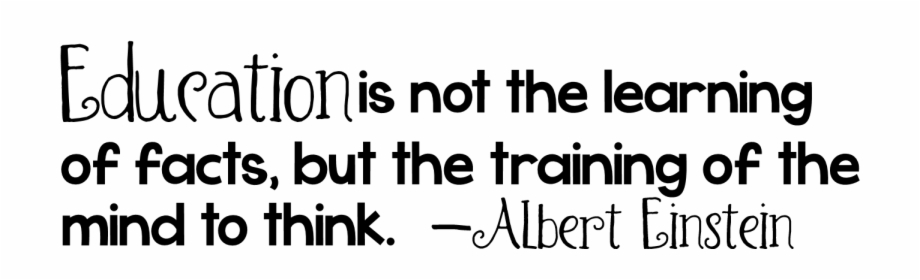 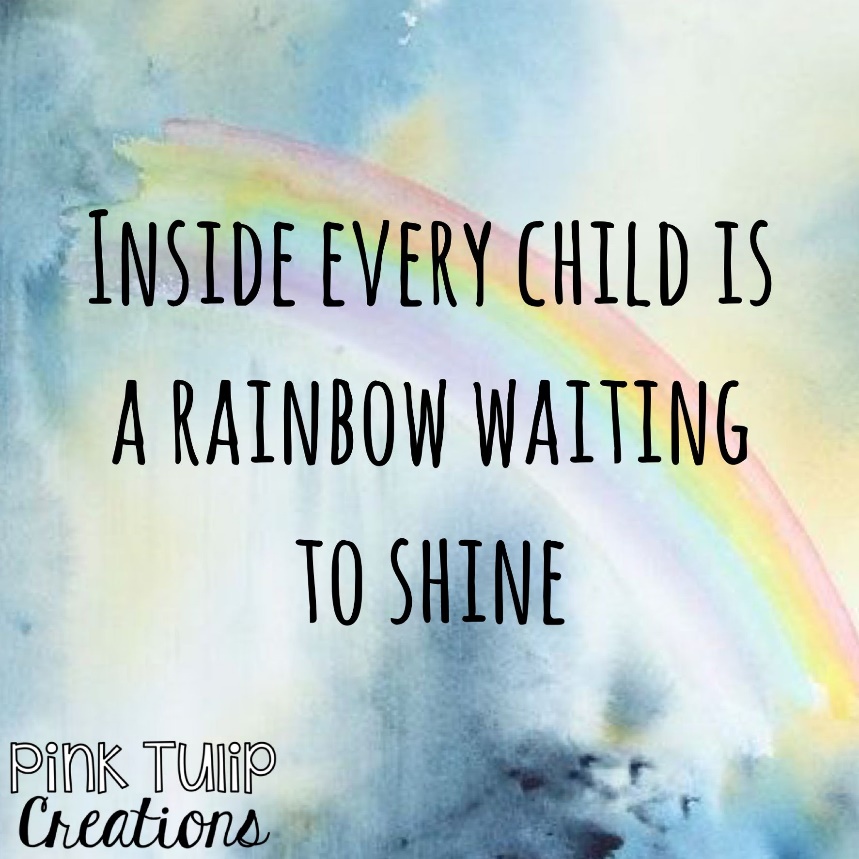 Kiitos!


Sari.agren@rauma.fi